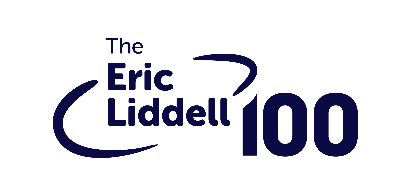 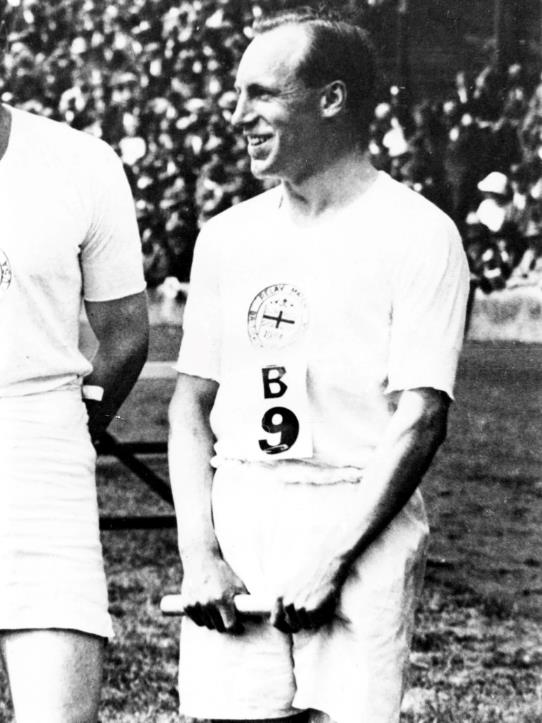 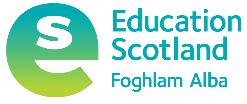 Eric Liddell Assembly
A legend. A legacy. A lifetime of inspiration.
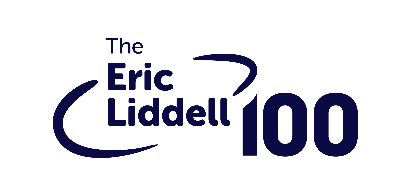 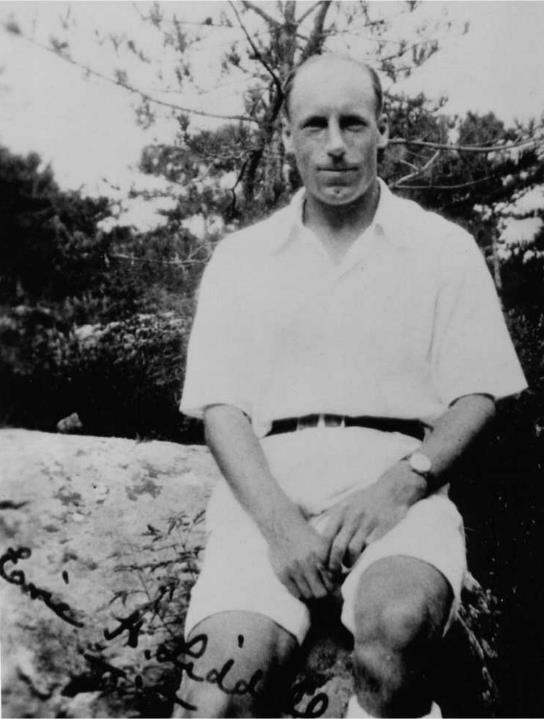 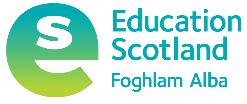 Eric Liddell 100, 
   why now?
A legend. A legacy. A lifetime of inspiration.
Paris Olympics 1924 
400 metres gold medal
200 metres bronze medal

100 years on Paris 2024
Remembering Eric Liddell’s achievements and legacy
Compassion, Passion, Integrity
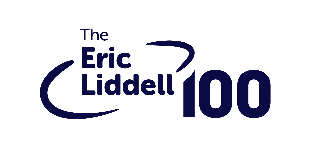 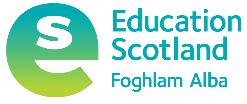 Photos of Eric Liddell
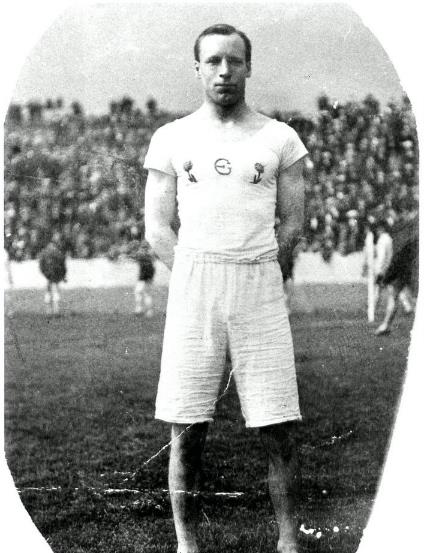 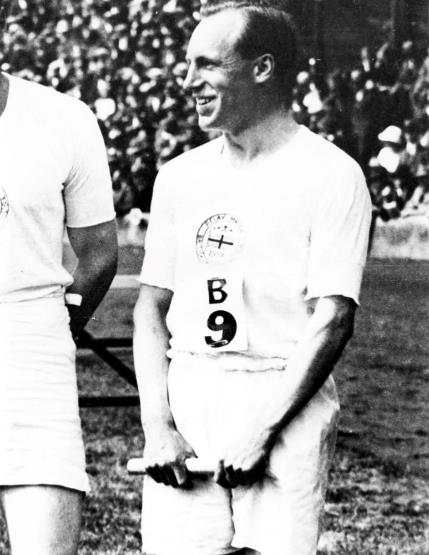 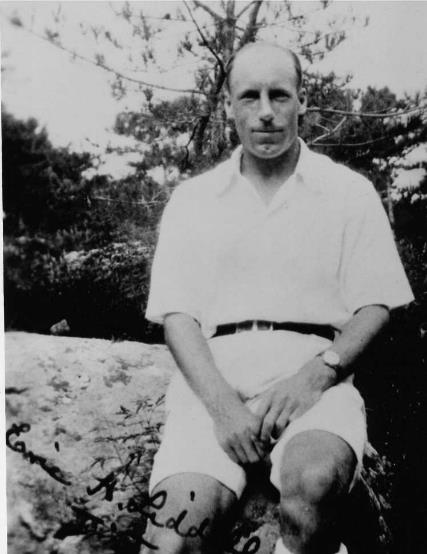 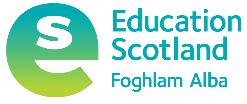 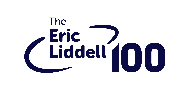 History of Eric Lidell
History of Eric Liddell

Watch this video about Eric Liddell 100 

ericliddell.org/wp-content/uploads/2023/03/EL100-Educational-Film-2023.mp4
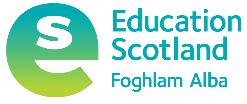 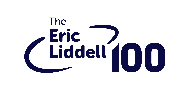 Legacy of Eric Liddell
Legacy of Eric Liddell
Passion – tackle all of your challenges with enthusiasm, dedication, optimism and self belief

Compassion – conduct yourself with humility, selflessness, respect, care for others and self care

Integrity – Behave with discretion, loyalty, self sacrifice and be principled
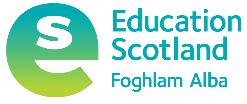 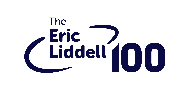 Thank you
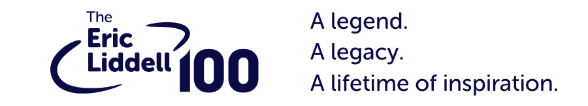 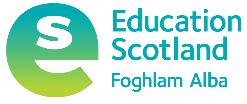